INFORMATIKA VA AXBOROT TEXNOLOGIYALARI
8-sinf
Mavzu: MOOC (MASSIVE OPEN ONLINE COURSES – OMMAVIY OCHIQ ONLAYN KURSLAR) haqida
MOOC – OMMAVIY OCHIQ ONLINE KURSLAR
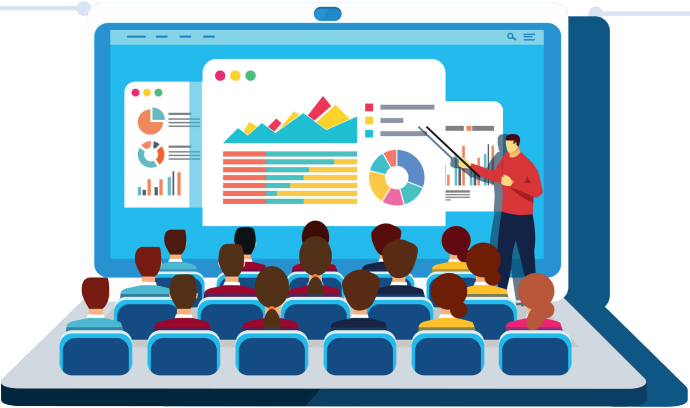 O‘quv maqsadi
Ko‘nikma
Bob yakunida siz:
MOOC platformasidan ro‘yhatdan o‘tish;
MOOC platformasida kursga a’zo bo‘lish;
MOOC platformasida kurs materiallari bilan ishlash; 
MOOC platformasida online va offlayn topshiriqlarni bajarish;
MOOC platformasidan sertifikatni yuklab olish ko‘nikmalariga ega bo‘lasiz.
Vositalar
Coursera
Udemy
Edx
Khan Academy
Лекториум
2000 – yillarda ochiq internet kurslari paydo bo‘lishi natijasida onlayn ta’limga o‘tish jarayoni boshlandi. U orqali dunyoning eng mashhur, reytingi yuqori universitetlari tinglovchilarga o‘z ma’ruzalaridan bepul foydalanish imkoniyatini taqdim etdi.
2008 – yilda MOOC nomi bilan mutlaqo yangi ta’lim berish metodikasi shakllandi.
Bu atama 2008-yil Devid Kormier tomonidan o‘ylab topilgan.
Buni bilasizmi?
?
MOOC nima va u haqida nimalar
     bilasiz?
MOOC qanday imkoniyatlarga ega?
MOOCda ta’lim olish imkoniyatlari nimalardan iborat?
MOOC – OOOK
MOOC – onlayn ta’lim bozorini rivojlantirish hamda turli pedagogik va biznes vazifalarni hal etishga qaratilgan zamonaviy masofaviy ta’lim tizimi. MOOC (Massive Open Online Course) yoki OOOK (Ommaviy Ochiq Onlayn Kurs) deb ataladi.
Massive (Ommaviy) – Open (Ochiq)
Massive (Ommaviy) geografik o‘rnidan qat’iy nazar, chegaralanmagan holda ko‘p sonli bilim oluvchilarni ommaviy ravishda qamrab oladi.
Open (Ochiq) barcha o‘quvchilar uchun bepul va ochiq ta’lim. Ochiqlikning asosiy jihatlari – kurs uchun bepul ro‘yhatdan o‘tish hamda ta’lim natijalariga erishishning bepul imkoniyatlari.
Online (Onlayn) – Course (Kurs)
Online (Onlayn) masofaviy ta’lim onlayn aloqa vositalari yordamida olib boriladi va barcha materiallar elektron shaklda taqdim etiladi.
Course (Kurs) umumiy qoidalar, vaqt cheklovlari va belgilangan maqsad asosida tashkil etilgan bo‘lib, uning tarkibidagi materiallar tizimlashtirilgan hamda tartibga solingan holda taqdim etiladi.
MOOCning afzalliklari
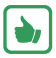 Bepul onlayn ta’lim. MOOC tarkibidagi “ochiq” atamasi bepul yoki shartli bepul degan ma’noni anglatadi. 
Zamonaviy mataxasislar. Onlayn rejimda tashkil etgan kurslar esa aynan bugungi kun talabiga javob beruvchi mutaxasisni tayyorlash uchun o‘z o‘quv dasturlarini taqdim etmoqda.
MOOCning afzalliklari
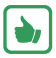 Dunyoning eng yaxshi o‘qituvchilari. Onlayn 
ta’lim dunyoning eng nufuzli universitetlarining
yuqori malakali va tajribali o‘qituvchilari tomonidan olib boriladi. Har bir o‘quvchi o‘qituvchisi bilan shaxsan onlayn suhbatlashish imkoniyatiga ega.
Materiallarni tizimli taqdim etish. Zamonaviy taxnika vositalari yordamida materiallar optimallashtiriladi. Hamda oson va qulay shaklda taqdim etiladi.
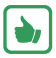 MOOCning afzalliklari
Onlayn ta’limning aralash shakli.
Masofadan o‘qitish jarayoni xilma - xil materiallardan    foydalanishni ham o‘z ichiga oladi. 
Erkin dars jadvali. Har bir kurs vaqt bilan cheklangan bo‘lib, o‘quvchi o‘ziga qulay dars jadvalini tuzib olishi mumkin.
Interfaollik. MOOC platformalari kurs o‘qituvchisi hamda boshqa o‘quvchilar bilan aloqa qilish uchun ko‘plab aloqa kanallarini taqdim etadi.
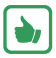 MOOCning afzalliklari
Foydali aloqalar. O‘quvchilar o‘z kurslarida hamkorlikni yo‘lga qo‘yish imkoniyatiga ega. Ular bilimlarini o‘rtoqlashibgina qolmay, bir-birlarini tekshiruvchi sifatida ham ishtirok etishlari mumkin.
Tezkor teskari aloqa va baholash. Har bir o‘quvchi topshiriqlarni bajarib bo‘lgach, olgan bilimlari qanday baholanganligi deyarli biladi.
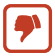 MOOCning kamchiliklari
MOOC platformalarida bilim olish faqat o‘quvchi tashabbusi bilan amalga oshiriladi va bunda yuqori darajadagi motivatsiya va o‘z-o‘zini boshqarish ustuvorlik qilishi lozim.
O‘quv materiallarini mustaqil va yakka holda o‘rganish. Yakka o‘qituvchi minglab o‘quvchilarning savollariga birdan javob bera olmaydi, shu sababli berilgan savolga o‘z vaqtida javob olishning imkoni bo‘lmaydi.
MOOCning kamchiliklari
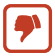 Topshiriqni bajarish jarayonini to‘liq nazorat qilib bo‘lmaydi. Topshiriqlarni bajarish va yakuniy imtihonga o‘quvchi shaxsan javobgar hisoblanadi.
MOOCning asosiy imkoniyatlari
O‘quv materiallarini ta’lim oluvchiga optimal variantda taqdim etish;
Kursdan o‘tish usullari, vaqt tanlashning moslashuvchanligi;
O‘qituvchining ishtirokisiz mustaqil ravishda kursdan kursga o‘tish;
Kurs o‘qituvchisi va kurs yaratuvchisi rollarining har xilligi;
MOOCning asosiy imkoniyatlari
Ta’lim jamoasini shakllantirish (kurs doirasida);
Ta’lim oluvchining reytingini shakllantirishga yo‘naltirilgan o‘yinning turli elementlaridan foydalanish;
Baholashning turli usullari va teskari aloqa tizimidan foydalanish;
Rasmiy va maxsus ta’lim muassasalari doirasida kredit va reyting birliklari tizimini shakllantirish.
Mustaqil bajarish uchun topshiriqlar
MOOC qanday o‘qitish platformasi?
MOOC platformalarida bilim olish qanday tashkil etiladi?
MOOCning afzalliklari nimada va     qanday kamchiliklari mavjud?
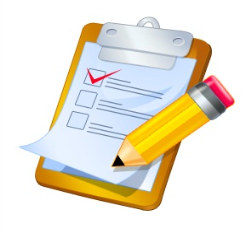